As Historians we will: 
I can use words like old, new, and a long time ago.
I will learn about the lives of significant individuals in the past who have contributed to national and international achievements.
Dear Parents and Carers,
Here is our topic for this half term. Please also see the creative homework sheet for ideas about supporting your child’s learning journey. Have Fun!
Year 1       Summer 1 2021-2022
Children’s ideas:
*Learning about the planets and solar system.
*Finding out about space travel.
Wow Event/Hook
An alien has crash landed in school!
Topic Outcome
*Turn our classrooms into alien school - children to dress up as aliens.
Where in the universe would you like to travel?
As Musicians we will:
I can create, select and combine sounds using the inter-related dimensions of pulse/beat, rhythm and pitch
.I can listen with concentration and understanding to a range of high-quality recorded music.
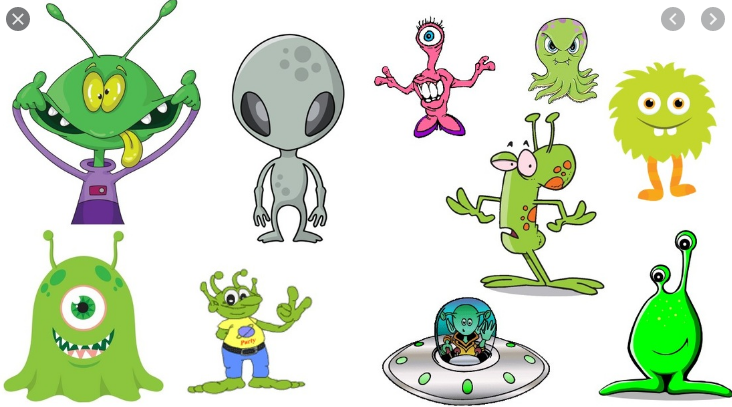 As Readers we will:
I can respond speedily with the correct sound to graphemes (letters or groups of letters) for all 40+ phonemes, including, where applicable, alternative sounds for graphemes.
I can read accurately by blending the sounds in words that contain the graphemes taught so far, especially recognising alternative sounds for graphemes.
I can read aloud books closely matched to their improving phonic knowledge, sounding out unfamiliar words accurately, automatically and without undue hesitation.
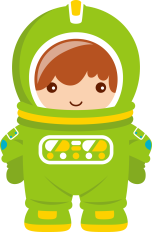 As PE Superstars we will:
I can work sensibly with others, taking turns and sharing.
I can help, praise and encourage others in their learning.
I can play with others and take turns and share with help.
As Computing Superstars we will:
I can use technology purposefully to create, organise, store, manipulate and retrieve digital content.
I can make a musical composition using ‘Sketch a Song’ app
I can create and debug a simple program.
As Artists/Designers we will:
I can create shades and tints by adding black and white.
I can explore and create instillation art. 
I can develop mark making using a variety of different media. 
I can use a variety of lines in my art.
I can draw regular and irregular shapes.
I can use language around geometric, symmetrical, tessellate.
As Writers we will:
I can use well-chosen adjectives to add detail.
I can join sentences with connectives including ‘and’.
I can apply phonic knowledge and skills as the route to decoding words
I can use both familiar and new punctuation correctly, including full stops, capital letters, exclamation marks, question marks, commas for lists and apostrophes for contracted forms.
As Mathematicians we will :
I can solve problems using addition and Subtraction within 20
I can count and read and write the numbers to 100.
I can count in multiples of twos, fives and tens.
I can solve problems involving multiplication and division.
As PSHE Superstars we will:
 
 I know that everyone is different.
I know what good manners are.
I know how to respect others.
As RHE Superstars we will:
As Scientists we will: 
I can ask simple questions and recognise that they can be answered in different ways
I can observe and describe weather associated with the seasons and how day length varies.
As RE Superstars we will: 
I can recall the Bible stories about Jesus’ linking to ‘miracles’.